IL BILANCIO DI ESERCIZIOver.1.0
Ragioneria generale
a.a. 2021/22
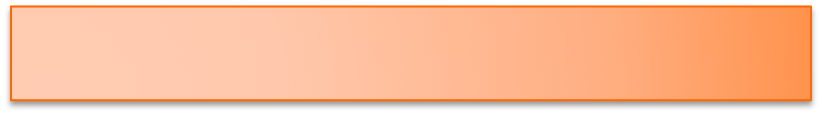 Costruire le sintesi informative(BILANCIO DI ESERCIZIO)
 Affinare la contabilità
FACCIAMO IL PUNTO
Abbiamo affrontato la contabilità
I prossimi obiettivi:
Da qui a fine corso perseguiremo entrambi gli obiettivi contemporaneamente
2
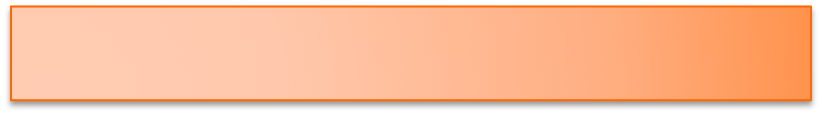 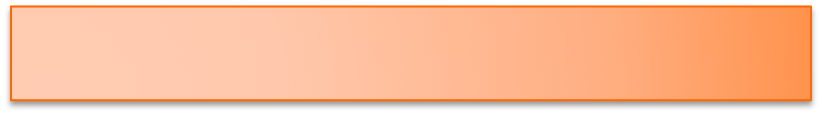 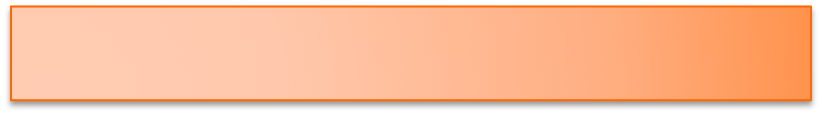 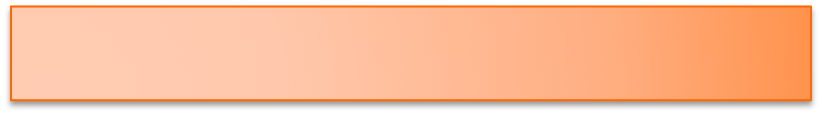 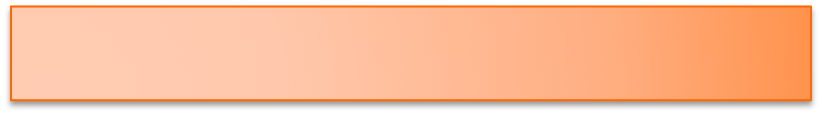 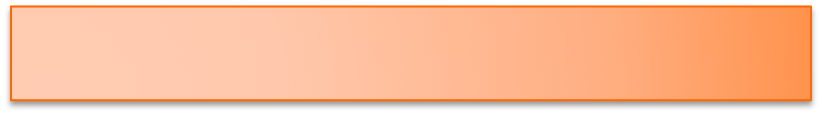 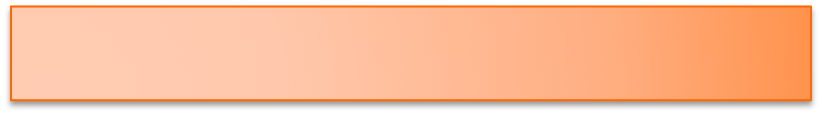 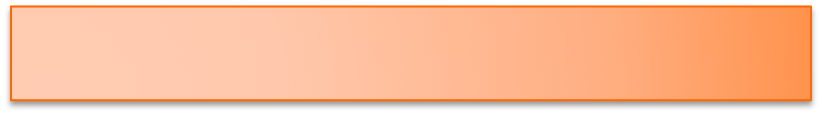 AMMINISTRATORI
SOCI
FINANZIATORI
FISCO
LAVORATORI
COLLETTIVITA’
FORNITORI
CLIENTI
IL BILANCIO DI ESERCIZIO
Nell’interesse di chi?
Ci sono
INTERESSI CONTRASTANTI
3
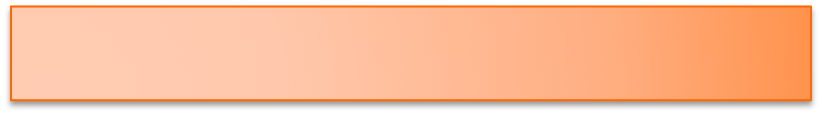 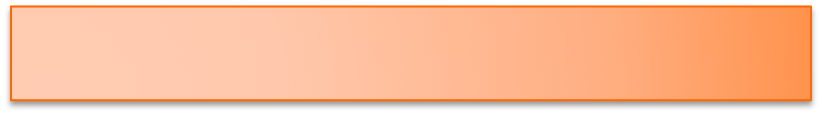 Regole generali valide per tutti (adottate con legge ed altre norme obbligatorie)
In sede di applicazione al caso specifico delle regole generali
(valutazioni)
INTERESSI CONTRASTANTI
La mediazione avviene a due livelli
Livello generale:
Livello specifico:
4
LE FINALITA’ DEL BILANCIO
Rendiconto – redde rationem - stewardship
Controllo interno (è solo un elemento)
Funzione informativa (in senso esteso)
Strumento di 
comportamento
Strumento di 
informazione
5
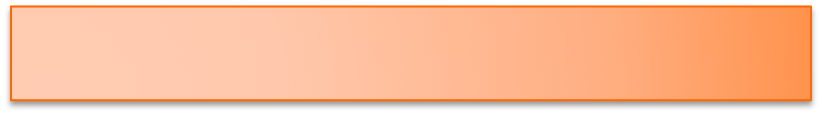 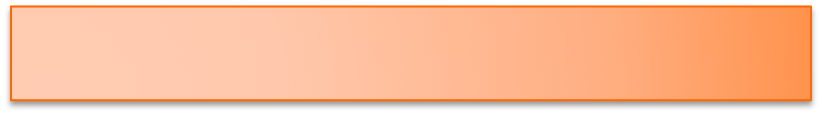 Più informazioni:
 migliore rapporto con tutti i soggetti
 migliore immagine
 maggiori costi di produzione delle informazioni
 minore riservatezza
 sovraccarico informativo (ridondanza)
Meno informazioni:
 insoddisfazioni dei soggetti
 minori costi di produzione delle informazioni
 riservatezza
 insufficienza di elementi di giudizio (asimmetrie informative)
IL PROBLEMA COSTI / BENEFICI
Quante informazioni dare?
6
LE REGOLE SUL BILANCIO
Codice civile
NAZIONALI
Principi contabili OIC
Norme bancarie (Basilea 2)
Norme fiscali
UE - Direttive
INTERNAZIONALI
UE - Regolamenti
Principi contabili IASB
7
LE NORME NAZIONALI
Norme attuative
Direttive UE
Codice civile (art.2423 e ss.)
Principi contabili OIC
P.c. Int.li
2217 c.2
Tutte le imprese applicano nelle valutazioni
Società di capitali
Norme fiscali
Norme bancarie
8
ESAMINIAMO LA LEGGE: i postulati
Art.2423 comma 1 
Gli amministratori devono redigere il bilancio di esercizio, costituito dallo stato patrimoniale dal conto economico, dal rendiconto finanziario e dalla nota integrativa.
E’ una responsabilità degli amministratori
E’ composto da quattro documenti
9
ESAMINIAMO LA LEGGE: i postulati
Clausola generale
Art.2423 comma 2
Il bilancio deve essere redatto con chiarezza e deve rappresentare in modo  veritiero e corretto la situazione patrimoniale e finanziaria della società e il risultato economico dell’esercizio
chiarezza
correttezza
SP
verità
RF
CE
10
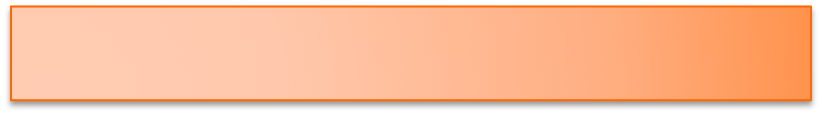 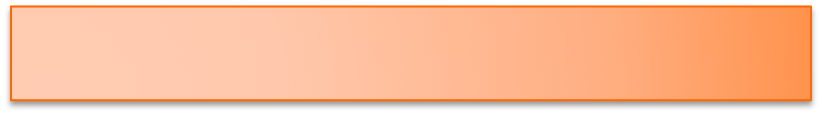 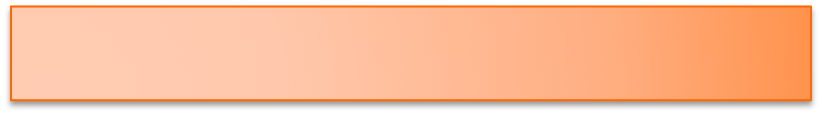 bilancio comprensibile a tutti
 trasparenza 
 neutralità
non esiste il vero oggettivo
 esattezza quantità oggettive
 correttezza logica e giuridica delle stime
rispetto delle norme
 integrare le norme con le regole della sana e onesta amministrazione
 rispetto dei criteri specifici che dettagliano le norme
ESAMINIAMO LA LEGGE: I postulati
Chiarezza
Verità
Correttezza
11
ESAMINIAMO LA LEGGE: I postulati
Art.2423 comma 3
Se le informazioni richieste da specifiche disposizioni di legge non sono sufficienti a dare una rappresentazione veritiera e corretta, si devono fornire le informazioni complementari necessarie allo scopo.
COMPLETEZZA
12
ESAMINIAMO LA LEGGE: I postulati
Art.2423 comma 4
Non occorre rispettare gli obblighi in tema di rilevazione, valutazione, presentazione e informativa quando la loro osservanza abbia effetti irrilevanti al fine di dare una rappresentazione veritiera e corretta. Rimangono fermi gli obblighi in termini di regolare tenuta delle scritture contabili. Le società illustrano in nota integrativa i criteri con i quali hanno dato attuazione alla presente disposizione.
ANALISI COSTI/BENEFICI
13
ESAMINIAMO LA LEGGE: I postulati
Art.2423 comma 5
Se, in casi eccezionali, l'applicazione di una disposizione degli articoli seguenti è incompatibile con la rappresentazione veritiera e corretta, la disposizione non deve essere applicata. La nota integrativa deve motivare la deroga e deve indicarne l'influenza sulla rappresentazione della situazione patrimoniale, finanziaria e del risultato economico. Gli eventuali utili derivanti dalla deroga devono essere iscritti in una riserva non distribuibile se non in misura corrispondente al valore recuperato
DEROGA OBBLIGATORIA
14
ESAMINIAMO LA LEGGE: i principi di redazione
Art.2423bis n.1 
Nella redazione del bilancio devono essere osservati i seguenti princìpi:
 1) la valutazione delle voci deve essere fatta secondo prudenza e nella prospettiva della continuazione dell'attività,
PRUDENZA
(conservatism)
CONTINUITA’
(going concern)
15
ESAMINIAMO LA LEGGE: i principi di redazione
Art.2423bis n.1-bis) 
1-bis) la rilevazione e la presentazione delle voci è effettuata tenendo conto della sostanza dell’operazione o del contratto;
PREVALENZA DELLA SOSTANZA SULLA FORMA
(substance over form)
16
ESAMINIAMO LA LEGGE: i principi di redazione
Art.2423bis n.2 
2) si possono indicare esclusivamente gli utili realizzati alla data di chiusura dell'esercizio;
Meglio sarebbe stato parlare di “ricavi”
PRINCIPIO DI REALIZZAZIONE
17
ESAMINIAMO LA LEGGE: i principi di redazione
Art.2423bis n.3 
3) si deve tener conto dei proventi e degli oneri di competenza dell'esercizio, indipendentemente dalla data dell'incasso o del pagamento
PRINCIPIO DI COMPETENZA ECONOMICA:
- Realizzazione- Inerenza/Correlazione
18
ESAMINIAMO LA LEGGE: i principi di redazione
Art.2423bis n.4-6 
4) si deve tener conto dei rischi e delle perdite di competenza dell'esercizio, anche se conosciuti dopo la chiusura di questo;
5) gli elementi eterogenei ricompresi nelle singole voci devono essere valutati separatamente;
6) i criteri di valutazione non possono essere modificati da un esercizio all'altro. [CONSISTENCY]
Deroghe al principio enunciato nel numero 6) del comma precedente sono consentite in casi eccezionali.
19
ESAMINIAMO LA LEGGE: struttura dello SP
Art.2424 
ATTIVO
Crediti v/soci per versamenti ancora dovuti
Immobilizzazioni:
       I – Immateriali
       II – Materiali
      III – Finanziarie
C) Attivo circolante
         I – Rimanenze
        II – Crediti
       III – Altre attività finanziarie non immobilizzate
        IV – Disponibilità liquide
D) Ratei e risconti
20
ESAMINIAMO LA LEGGE: struttura dello SP
Art.2424 
PASSIVO
Patrimonio netto:
       I – Capitale sociale
       Riserve…
B) Fondi per rischi ed oneri
C) Trattamento di fine rapporto
D) Debiti
      articolati per soggetti
E) Ratei e risconti
21
ESAMINIAMO LA LEGGE: struttura del CE
Art.2425 
Il conto economico deve essere redatto in conformità al seguente schema:
A) Valore della produzione:
Ricavi e altre voci
B) Costi della produzione:
Costi del processo produttivo 
Differenza tra valore e costi della produzione (A - B).
C) Proventi e oneri finanziari:
D) Rettifiche di valore di attività finanziarie:
Risultato prima delle imposte (A - B + - C + - D + - E);
22) imposte sul reddito dell'esercizio, correnti, differite e anticipate;
23) utile (perdite) dell'esercizio.
22
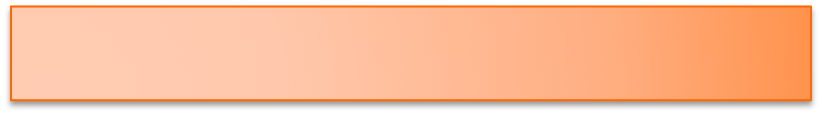 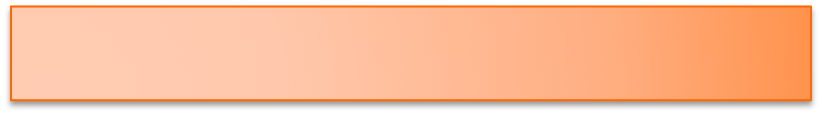 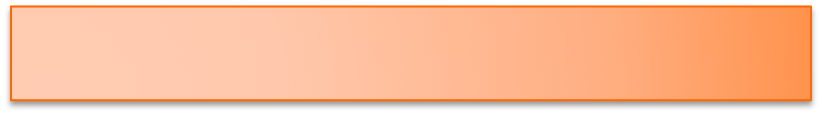 Criteri di valutazione
Contenuto della Nota Integrativa
Rendiconto finanziario
ESAMINIAMO LA LEGGE: altri articoli
Art.2425-ter
Art.2426
Art.2427
23
ESAMINIAMO LA LEGGE: Bilancio in forma abbreviata[art. 2435-bis]
Le imprese di minori dimensioni possono redigere il bilancio in forma abbreviata. 
Le principali caratteristiche sono:
Stato patrimoniale: sole voci con lettere maiuscole e numeri romani;
Conto economico: raggruppamento di alcune voci;
No rendiconto finanziario;
Nota integrativa molto semplificata;
No criterio del costo ammortizzato;
No relazione sulla gestione;
24
ESAMINIAMO LA LEGGE: Bilancio delle micro-imprese[art. 2435-ter]
Le imprese dimensioni piccolissime possono redigere il bilancio delle micro-imprese.
Le principali caratteristiche sono:
Stato patrimoniale: sole voci con lettere maiuscole e numeri romani;
Conto economico: raggruppamento di alcune voci;
No rendiconto finanziario;
No nota integrativa; 
No criterio del costo ammortizzato;
No relazione sulla gestione;
25
LE REGOLE INTERNAZIONALI
UE – Regolamento n.1606/2002:
Le società quotate devono redigere i bilanci consolidati secondo i p.c. internazionali
Italia – Decreto legislativo 38/2005:
Le società quotate devono redigere i bilanci di esercizio secondo i p.c. internazionali
Le altre società possono usare i p.c. internazionali
Principi contabili IASB
26
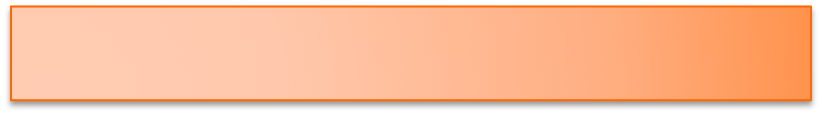 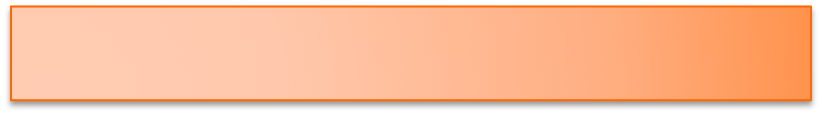 Società quotate
 Emittenti strumenti quotati
 Banche, assicurazioni, etc.
Tutti gli altri
CHI APPLICA COSA
Obbligo
IFRS
Obbligo cod.civ.

Opzione IFRS
27